Количество дилеров растет за счет китайских брендов
По данным Russian Automotive Market Research, на апрель 2022 г. в России насчитывается 3 164 центра продаж новых легковых автомобилей. Это на 84 автоцентра больше, чем годом ранее.
В основном  рост произошел за счет расширения дилерской сети китайских брендов, например: CHERY (+24 центра относительно апреля 2021 г.), EXEED (+18 центров), HAVAL (+15 центров) и др. Следует отметить, что несмотря на приостановку работы ряда автопроизводителей в России, пока массового закрытия точек продаж европейских, японских брендов не произошло.
Больше интересных статей на нашем канале в Яндекс.Дзен
Дилерские сети легковых автомобилей
Апрель 2021
Апрель 2022
+ 145
3 080
3 164
ДИЛЕРСКИХ ЦЕНТРОВ
ДИЛЕРСКИХ ЦЕНТРА
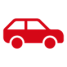 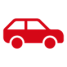 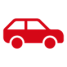 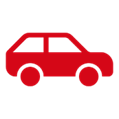 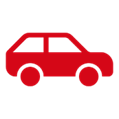 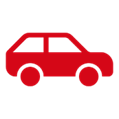 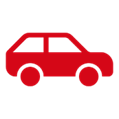 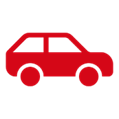 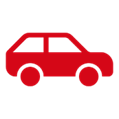 - 61
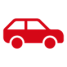 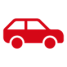 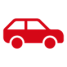